Network Information Retrieval
chenxuan@njtech.edu.cn
Baidu
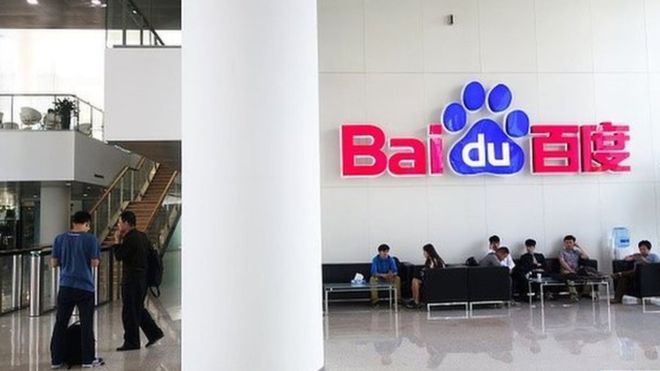 Wei Zexi
SE ( Search Engine)
Photo Search
search box
Baidu Search
SE ( Search Engine)
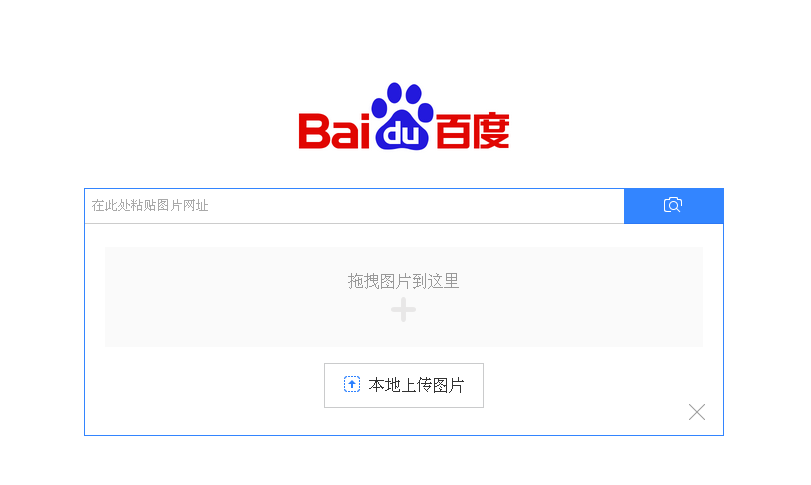 website
Drag the pic here.
Upload the local pic .
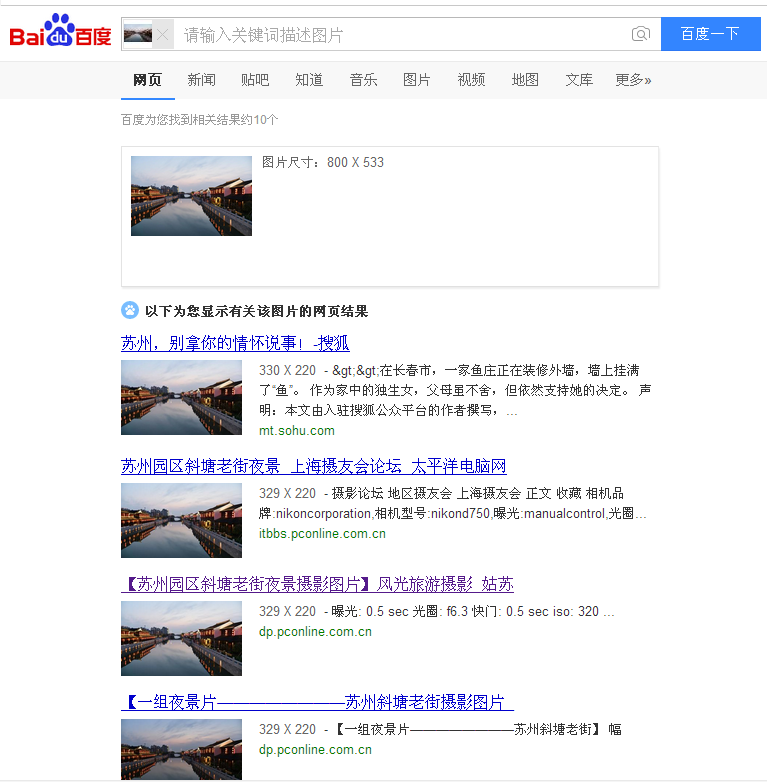 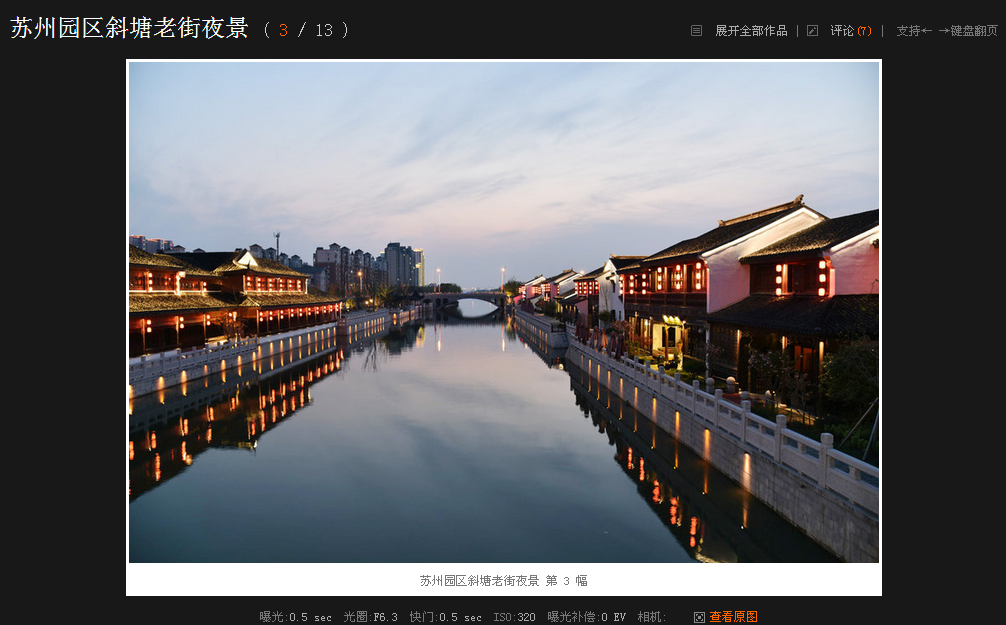 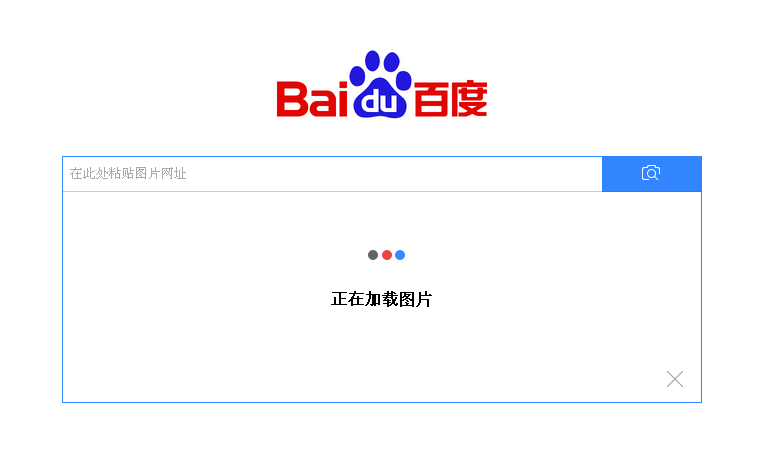 Baidu helps you to find out the Chinese characters you don't know.
settings
Input 
method
Handwriting
Pin Yin
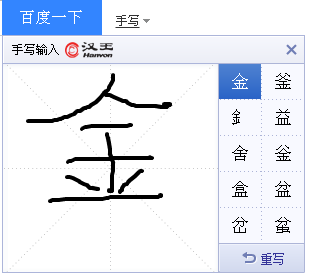 Google
GOOGLE
◆ GOOGLE SCHOLAR
◆ GOOGLE BOOKS
◆ GOOGLE TRANSLATE
◆ GOOGLE EARTH
◆ GOOGLE PLAY
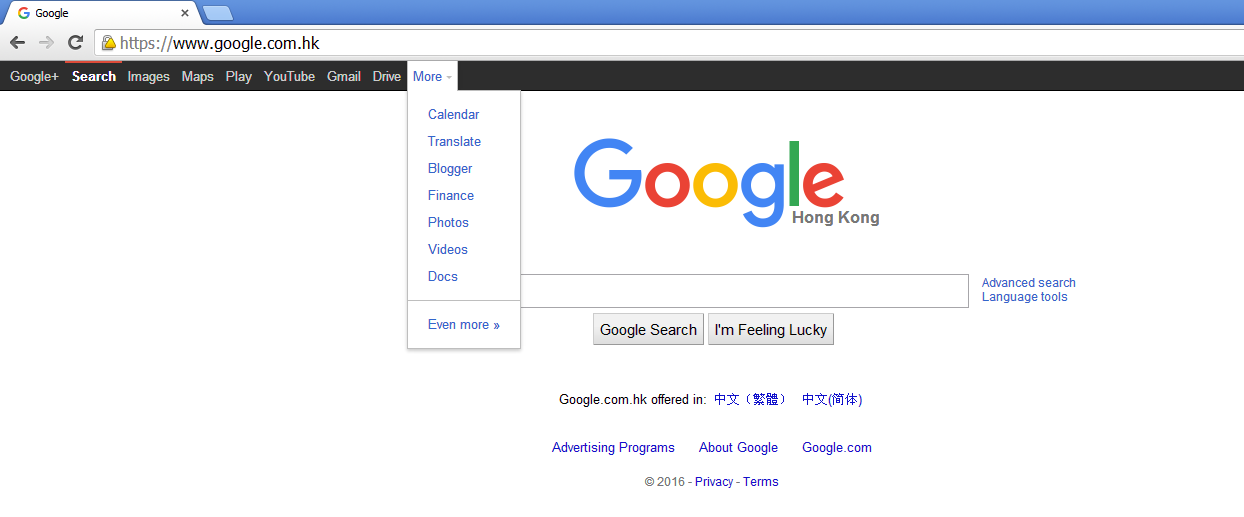 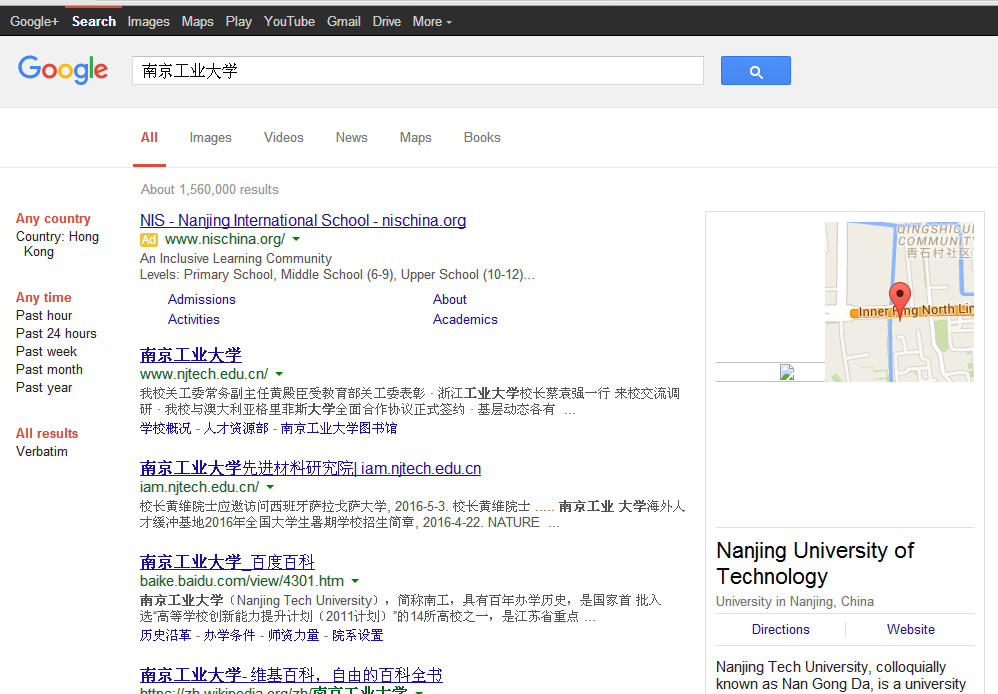 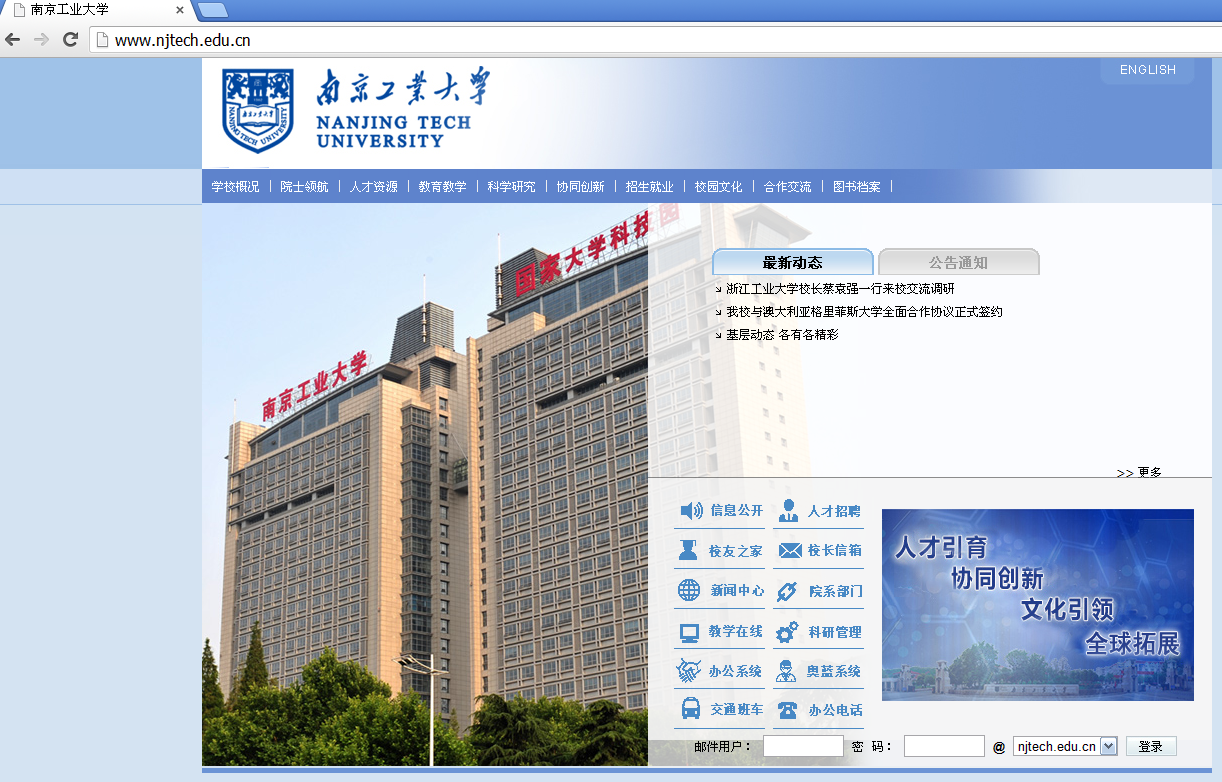 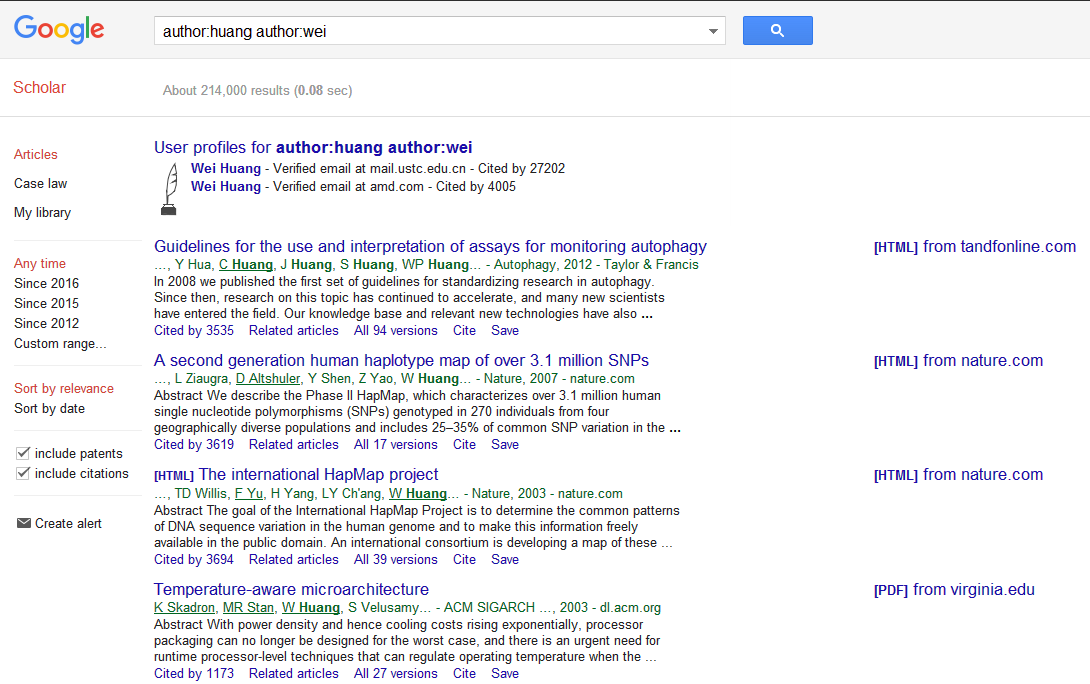 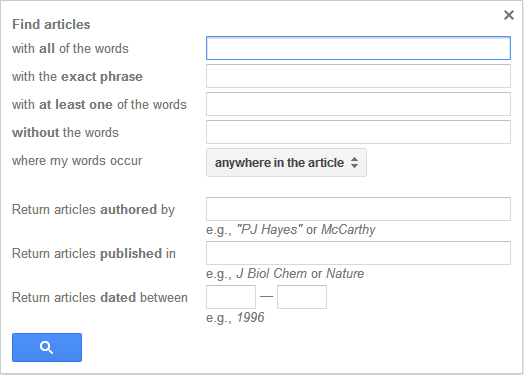 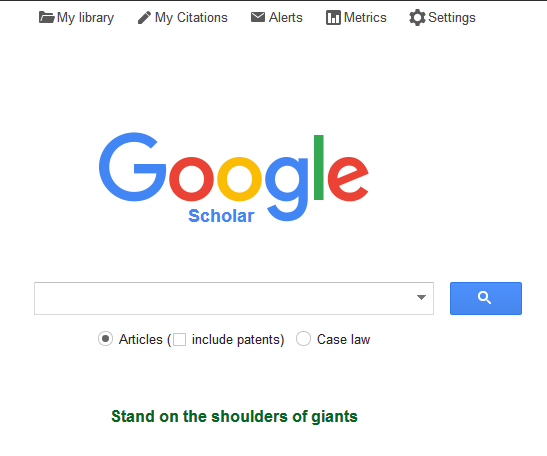 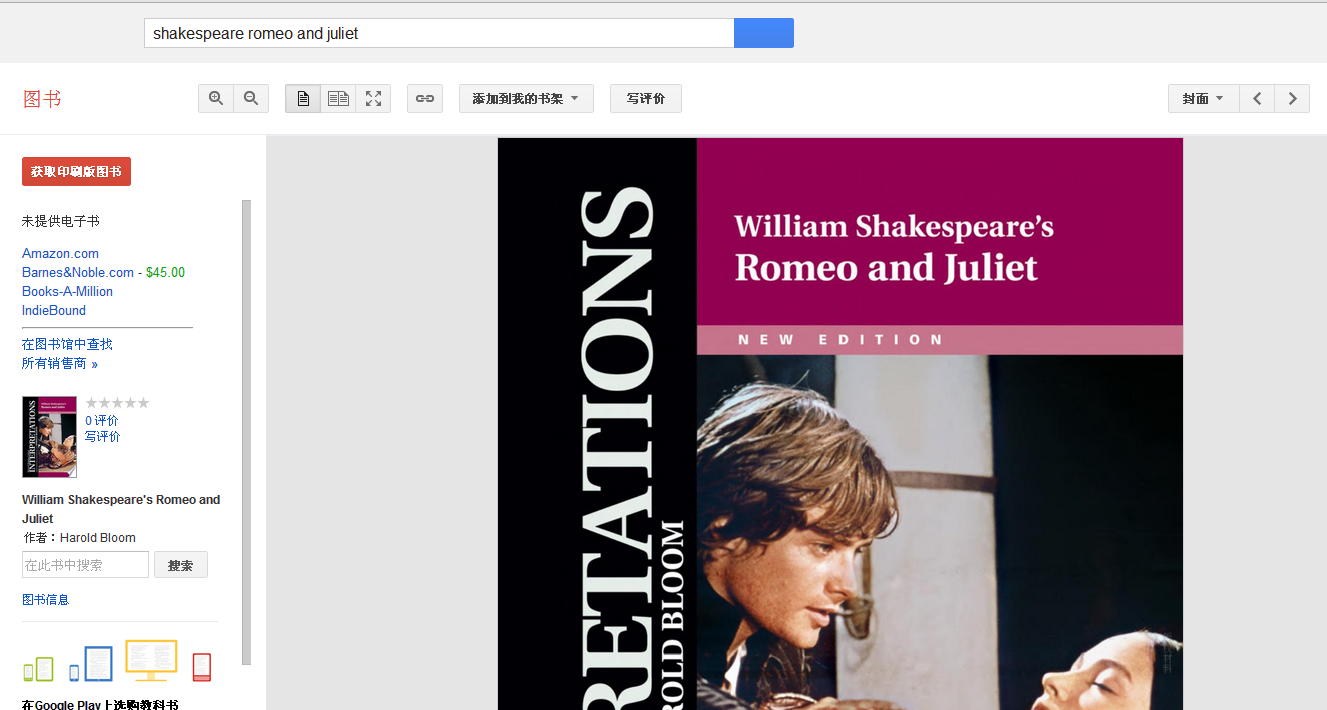 get P-books
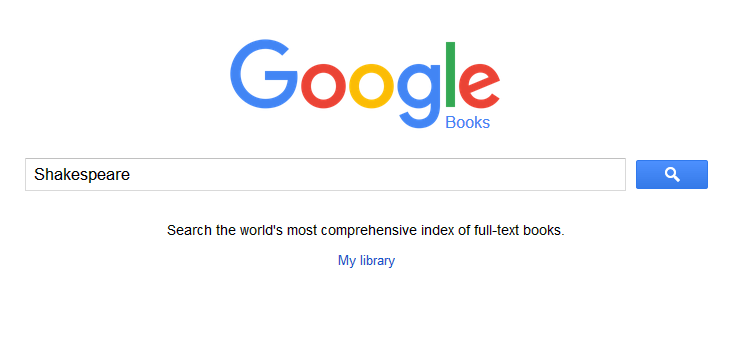 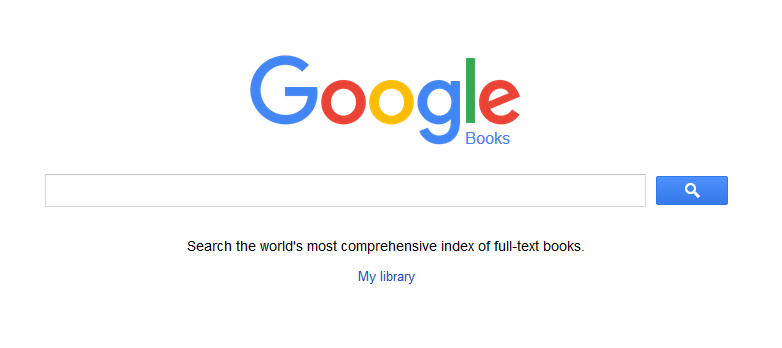 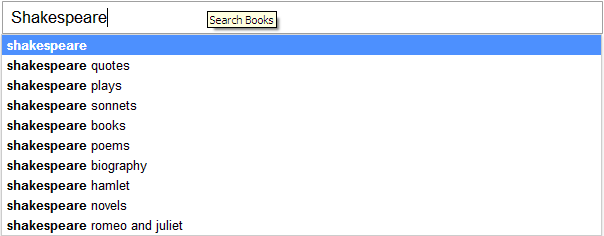 search in the book